Тебя люблю, мой край родной !
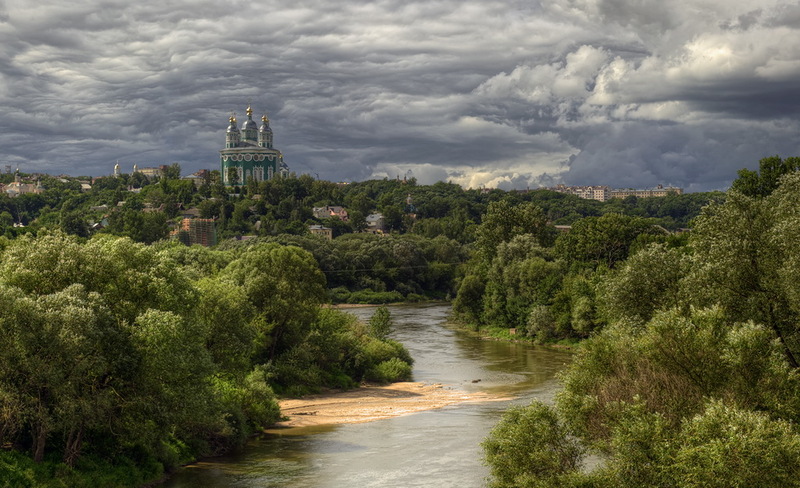 Люблю тебя мой край родной…
. Люблю тебя, мой край родной,
Твои широкие просторы.
Здесь неба синь, хлеб золотой,
И степь, и реки, и озёра…
Люблю тебя, мой край родной,
Твои пруды без волн высоких.
Зимою, летом и весной
Я вижу гладь их волн глубоких.
Люблю тебя, мой край родной.
Герб и флаг города Смоленск
Памятник героям 1812 года
Памятник Фёдору Коню
Смоленская крепостная стена
Парк Смоленска
Улицы Смоленска
Улицы Смоленска
Успенский собор
Спасибо за внимание